BRANDEX
SITAGLIPTIN
MARKET
STRATEGIES FOR PROMOTING BRAND WITH HELP OF AI
Rutuja Patil – P’MBA – IES MCRC
Harikesh Tiwari – P’MBA – IES MCRC
Rutuja Patil
Harikesh Tiwari
Brandex (Sitagliptin + Metformin)
1. DETERMINING BRANDS PURPOSE
1. BRAND PURPOSE
Brand purposes for pharmaceuticals, including those containing sitagliptin and metformin, often revolve around addressing specific medical needs and improving patient outcomes. Some common goals and purposes for these medications could include:

1. Blood Sugar Control: Many medications containing sitagliptin and metformin are prescribed to manage blood sugar levels in individuals with type 2 diabetes. The brand's purpose is be to provide an effective and reliable solution for maintaining glycemic control.
2. Patient Well-Being: Brands in the pharmaceutical industry often emphasize their commitment to improving the overall well-being of patients. This could involve not only controlling diabetes symptoms but also promoting a healthier lifestyle and minimizing potential side effects.
3. Innovation and Research: Some brands may highlight their commitment to research and innovation in diabetes management. This could involve ongoing efforts to develop new formulations, improve drug delivery mechanisms, or explore additional therapeutic benefits.
Traditionally- Start with your brand’s core mission and values

With AI & Apps- https://chat.openai.com/
[Speaker Notes: https://www.chameleon-pharma.com/services/pharma-regulatory-registration/Diabetes-regulatory-affairs/]
1. BRAND PURPOSE
5. Patient Education: Brand purposes might extend to educating patients about the importance of medication adherence, lifestyle changes, and regular monitoring. This could involve creating educational materials, support programs, or online resources to empower patients in managing their condition.

6. Safety and Efficacy: Brands often emphasize the safety and efficacy of their medications. This includes rigorous testing, adherence to regulatory standards, and transparent communication about potential risks and benefits.
When comparing different brands, it's essential to consider factors such as formulation, dosage options, side effects, patient support programs, and pricing. The specific brand purpose and messaging may vary, so it's advisable to consult the latest information from the respective pharmaceutical companies or healthcare professionals for the most accurate and up-to-date details.
Traditionally- Start with your brand’s core mission and values

With AI & Apps- https://chat.openai.com/
[Speaker Notes: https://www.chameleon-pharma.com/services/pharma-regulatory-registration/Diabetes-regulatory-affairs/]
Brandex (Sitagliptin + Metformin)
2. TARGETED AUDIENCE
2  KNOW YOUR AUDIENCE
TRADITIONAL APPROACH
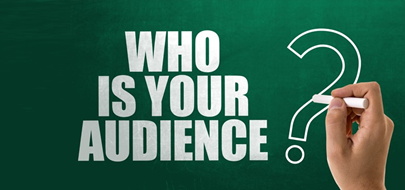 With AI
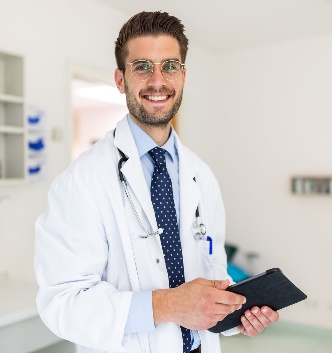 2. TARGETED AUDIENCE
Diabeteologist
Brandex is a combination drug used to treat type 2 diabetes. It combines sitagliptin a DPP-4inhibitor and metformin along with insulin   sensitizer.

Target Audience: Adults with type 2 diabetes who have not been able to adequately control their blood sugar levels with metformin alone.

Brandex may also be appropriate for patients with type 2 diabetes who have Cardiovascular disease Chronic kidney disease Nonalcoholic fatty liver disease.
.
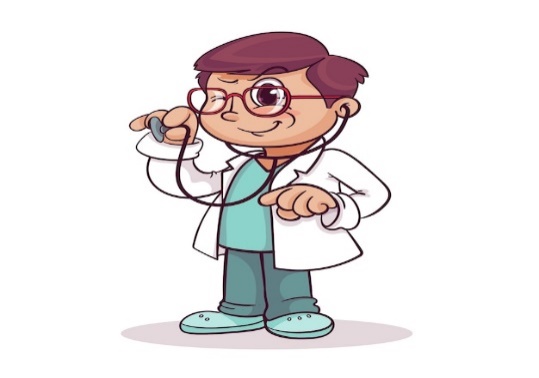 Endocrinologist
With AI reference info- https://bard.google.com/
Pharmacist
[Speaker Notes: https://www.chameleon-pharma.com/services/pharma-regulatory-registration/Diabetes-regulatory-affairs/]
Brandex (Sitagliptin + Metformin)
3. MARKET SEGMENTATION
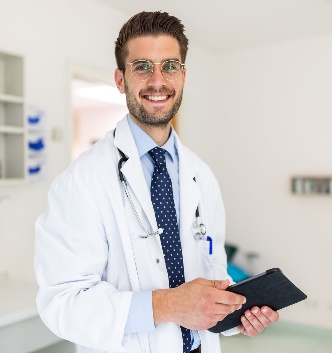 2. SOME MORE INFO
Diabetologist
.
Age: Janumet is typically used in adults aged 40-75 years old.

Gender: Janumet is used by both men and women.
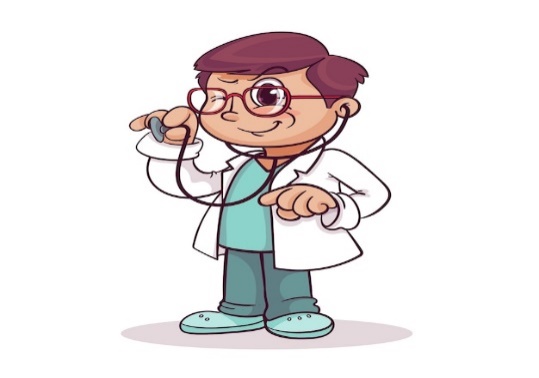 Endocrinologist
With AI reference info- https://bard.google.com/
Pharmacist
[Speaker Notes: https://www.chameleon-pharma.com/services/pharma-regulatory-registration/Diabetes-regulatory-affairs/]
1. MARKET FOR DIABETIC DRUG IN INDIA (STATE WISE)
India has the world's second-largest diabetes population, with over 77 million people living with the disease. The market for diabetes drugs in India is expected to grow at a CAGR of 12.4% over the next five years, reaching a value of
    INR 18,923 crore by 2025.

The diabetes market in India is concentrated in the southern and western regions of the country. 

These regions have higher levels of urbanization and income, which are associated with a higher prevalence of diabetes.
India map showing distribution of diabetes market size in India
These states account for over 40% of the total diabetes market in India.
With AI reference info- https://bard.google.com
[Speaker Notes: https://www.chameleon-pharma.com/services/pharma-regulatory-registration/Diabetes-regulatory-affairs/]
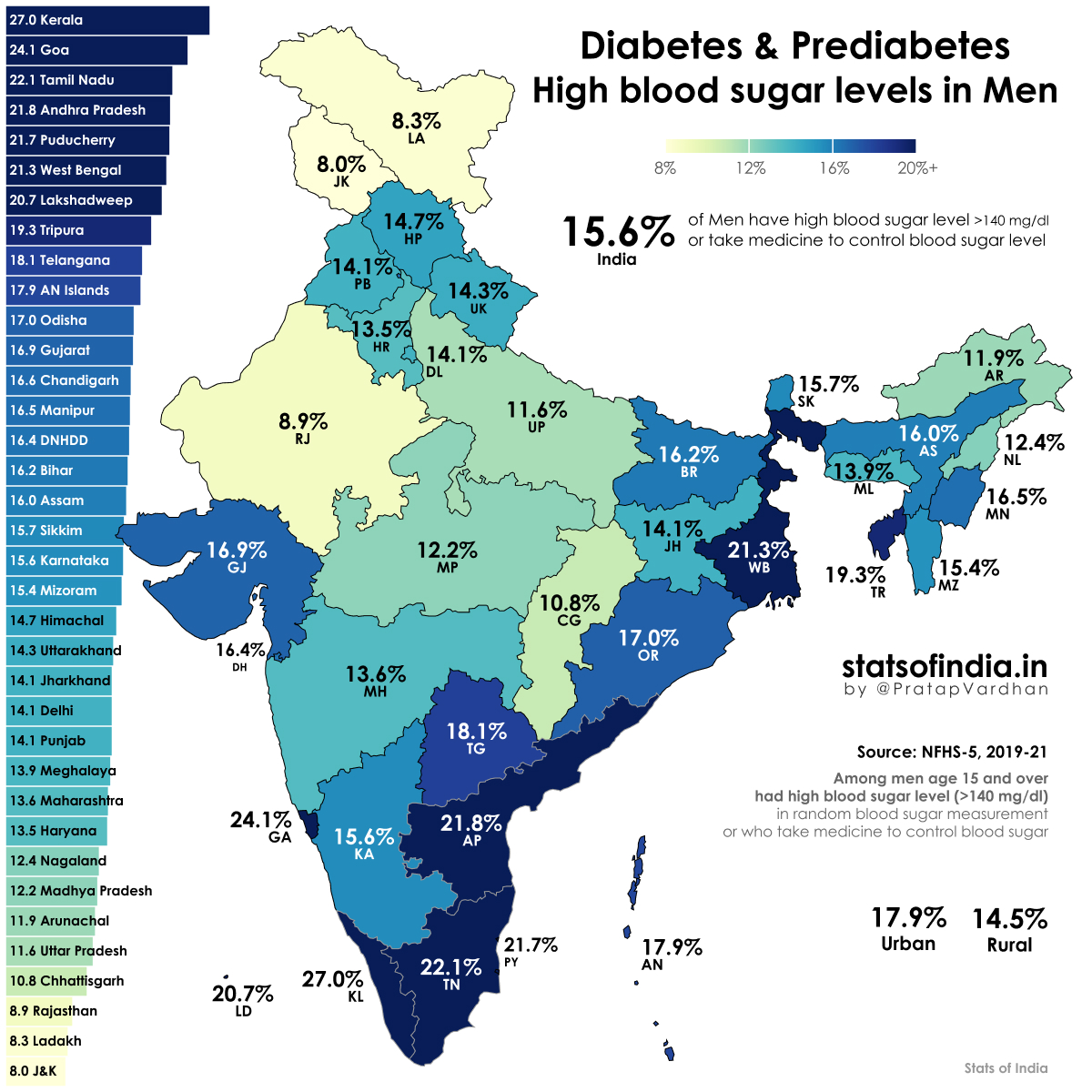 With AI reference info- https://bard.google.com
[Speaker Notes: https://www.chameleon-pharma.com/services/pharma-regulatory-registration/Diabetes-regulatory-affairs/]
Brandex (Sitagliptin + Metformin)
4. STRATEGY FOR MAHARASHTRA
2. HIGHEST PREVELACE OF        DIABETES IN MAHARASHTRA
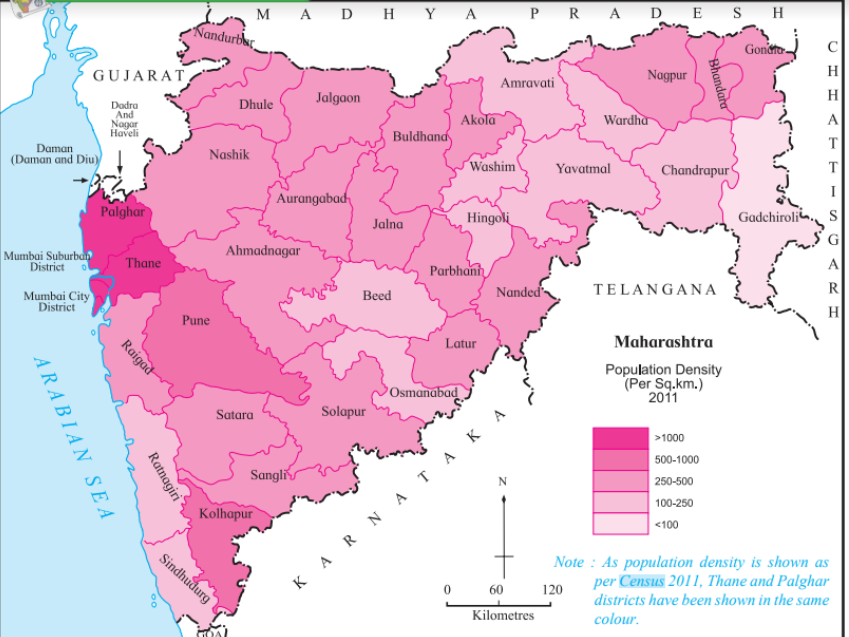 .
Cities in Maharashtra with the highest prevalence of diabetes according to a recent search


Mumbai
Nanded
With AI reference info- https://bard.google.com/
[Speaker Notes: https://www.chameleon-pharma.com/services/pharma-regulatory-registration/Diabetes-regulatory-affairs/]
Brandex (Sitagliptin + Metformin)
5. COMPETITOR PRICE ANALYSIS
1. Competitor price analysis
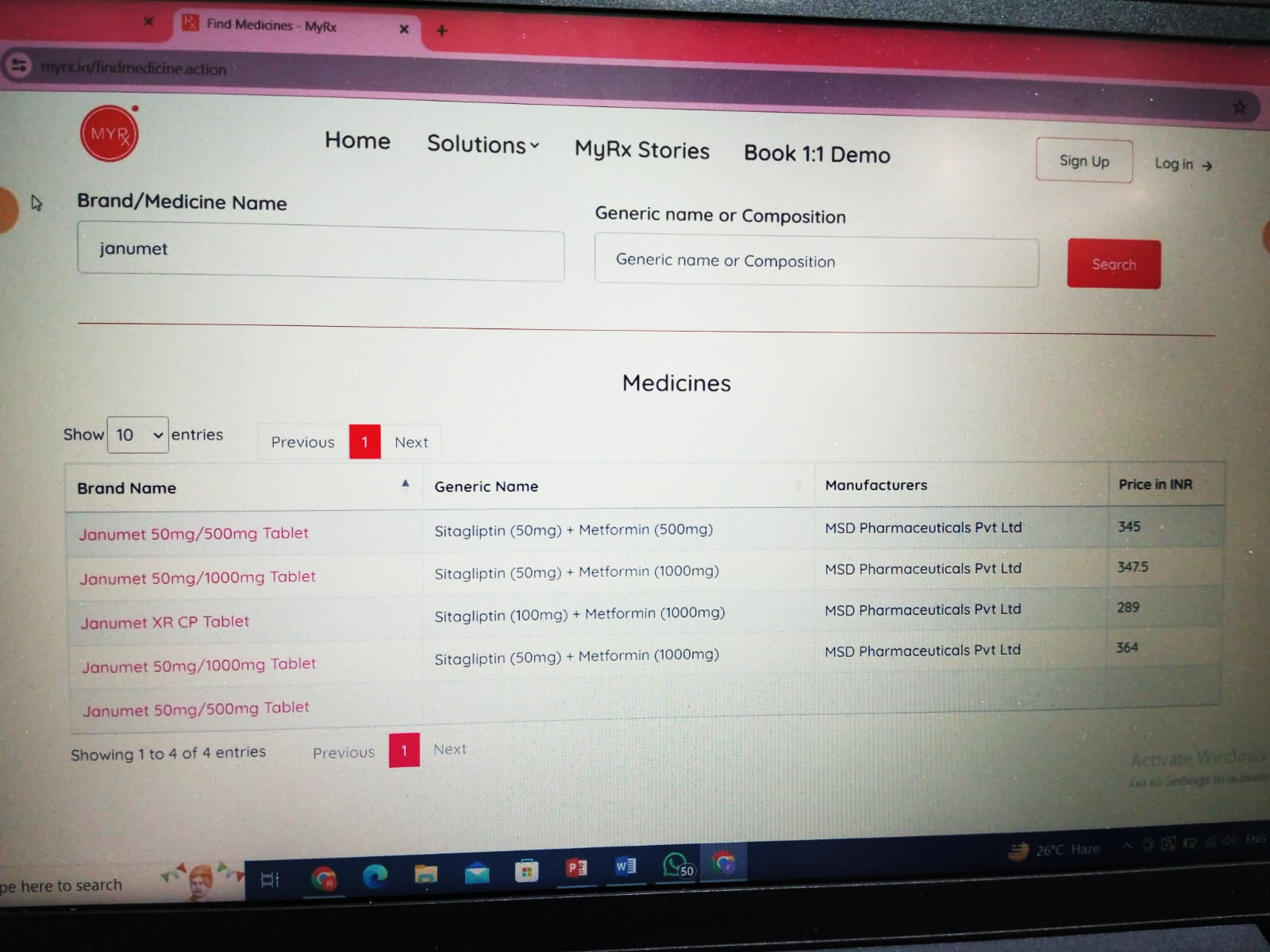 https://myrx.in/findmedicine.action
[Speaker Notes: https://www.chameleon-pharma.com/services/pharma-regulatory-registration/Diabetes-regulatory-affairs/]
Brandex (Sitagliptin + Metformin)
6. FINDING USP
1. Determining USP
Janumet is a medication with a large potential market in India.

 The growing diabetes market in India, coupled with the increasing awareness of diabetes and the rising disposable incomes, is expected to drive the demand for Janumet in the coming years.

 However, Janumet is a relatively expensive medication, so it is important to focus on targeting patients with higher incomes and insurance coverage.
So price could be our USP
With other factors such as:-
 
Quality
Availability
Trust
With AI reference info- https://bard.google.com/
https://myrx.in/findmedicine.action
[Speaker Notes: https://www.chameleon-pharma.com/services/pharma-regulatory-registration/Diabetes-regulatory-affairs/]
Brandex (Sitagliptin + Metformin)
7. EVALUATE BRAND HEALTH
1. BRAND HEALTH EVALUATION
SNAPSHOT
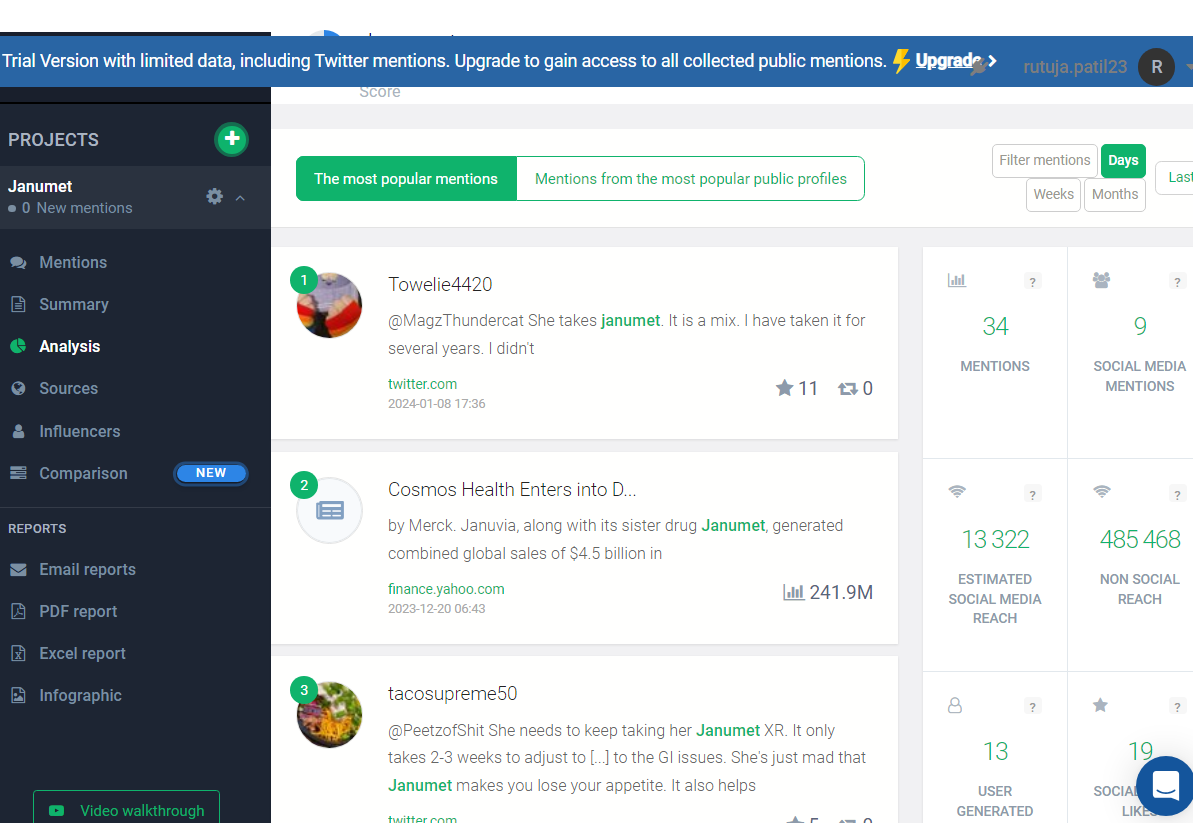 https://app.brand24.com/user/login/?backurl=%2Fpanel%2Fresults%2F%3Fsid%3D1208051440%26utm_medium%3Demail%26utm_source%3Ddaily_report%26utm_content%3Dheader_cta
[Speaker Notes: https://www.chameleon-pharma.com/services/pharma-regulatory-registration/Diabetes-regulatory-affairs/]
Brandex (Sitagliptin + Metformin)
8. DATA ANALYSIS FOR SALES AND MARKETING
1. PHARMACEUTICAL PRODUCT DATA ANALYSIS
AI-Powered Data Analytics for Precision Pharma Sales & Marketing
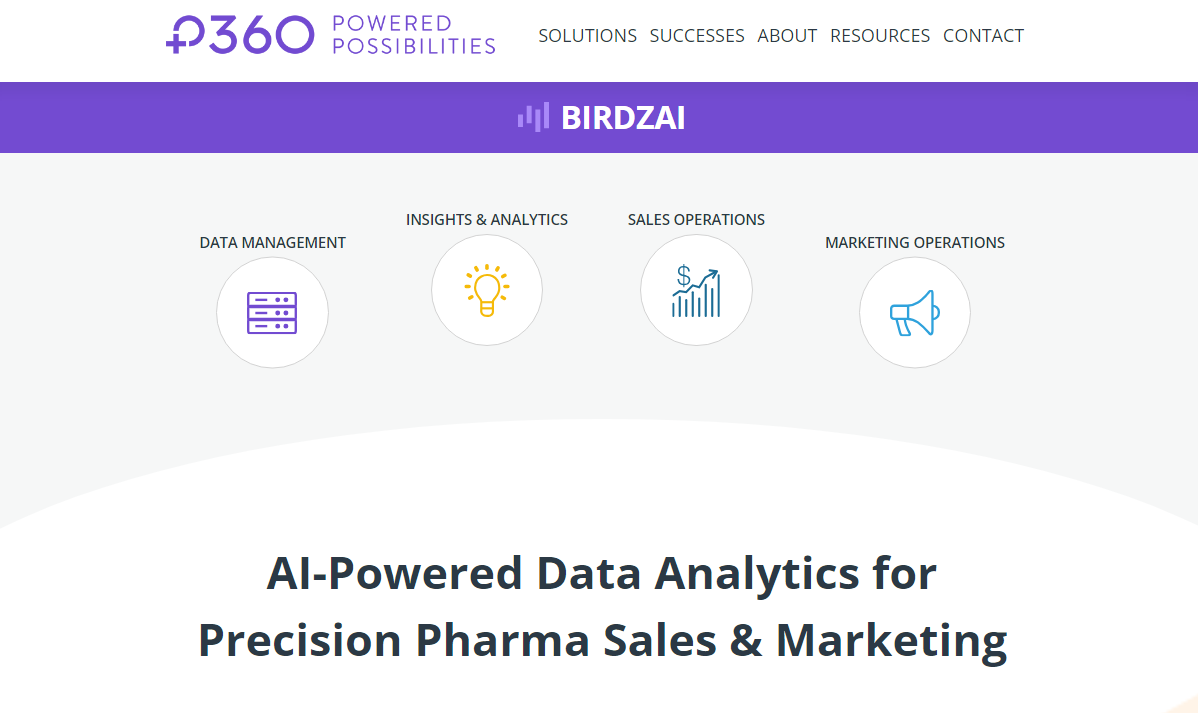 Managing data :
Managing Modern Data Estate with BirdzAI Platform

Insight and analytics:building a journey from data to decisions with ai

Sales operation :
power your sales teams with a faster, more efficient sales process

Marketing operation :
build and operate your omnichannel marketing strategy
https://adoption.microsoft.com/en-us/project-sophia/
https://www.p360.com/birdzai/
[Speaker Notes: https://www.chameleon-pharma.com/services/pharma-regulatory-registration/Diabetes-regulatory-affairs/]
Brandex (Sitagliptin + Metformin)
9. MANAGING DAY TO DAY ACTIVITY OF SALES TEAM
1. Sales force managing
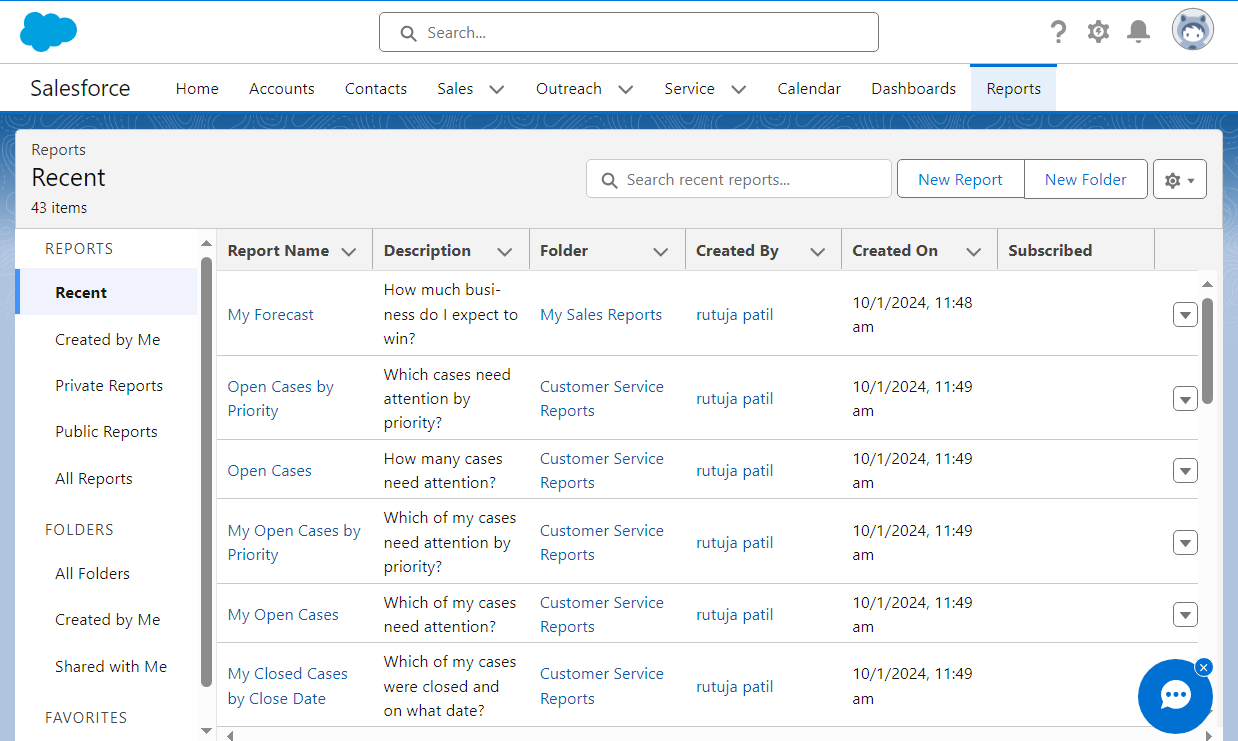 Salesforce helps businesses keep track of customer interactions and sales data. 

It can manage leads, contacts, opportunities, and cases. 

Salesforce also offers several features to help businesses automate their sales and marketing processes, 

such as email marketing, lead capture, and lead scoring.
https://flow-dream-6897.lightning.force.com/lightning/page/home
[Speaker Notes: https://www.chameleon-pharma.com/services/pharma-regulatory-registration/Diabetes-regulatory-affairs/]
Brandex (Sitagliptin + Metformin)
10. SALES TRAINING
1. INTERACTION WITH CUSTOMER
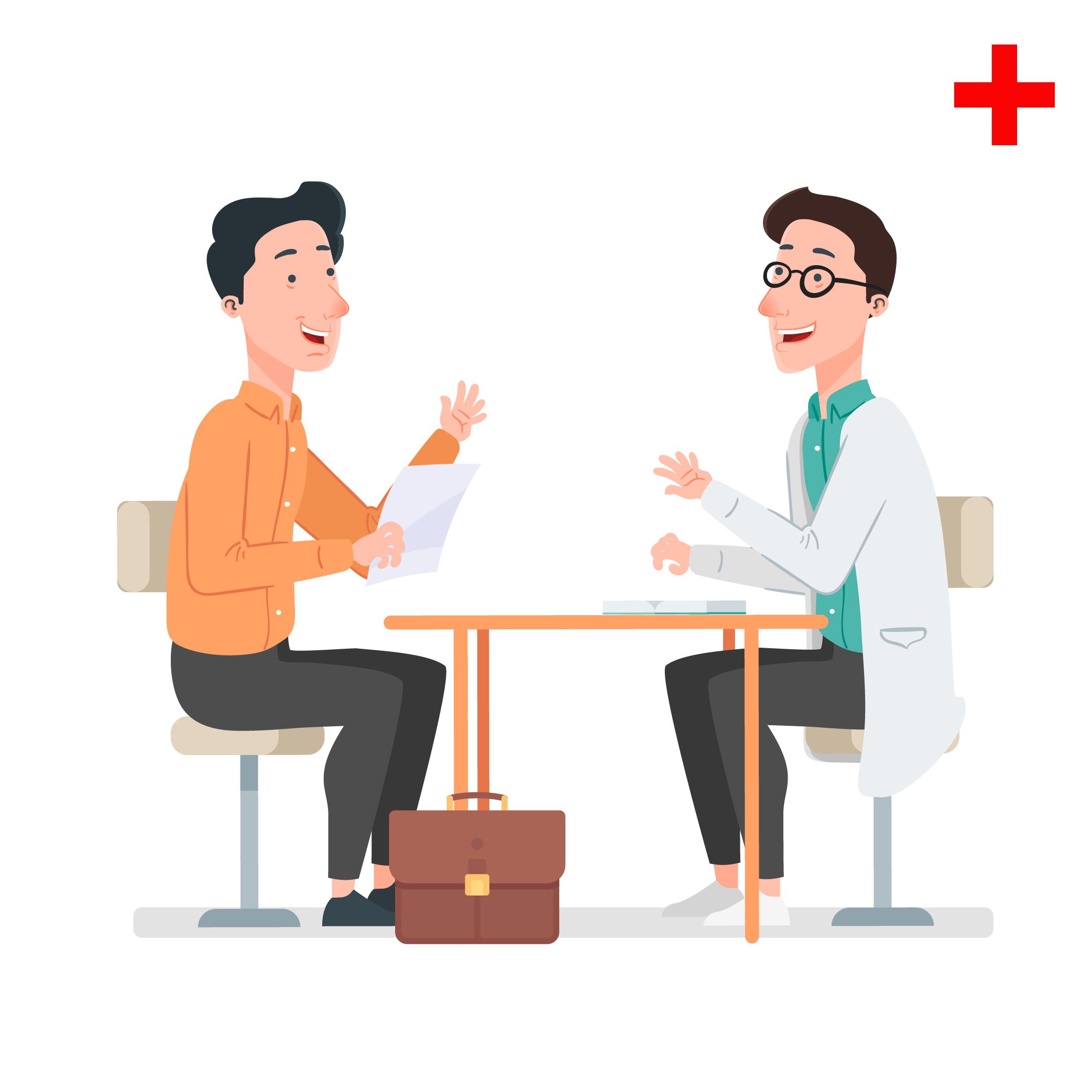 Briefly discuss the significance of personal selling in today's highly competitive marketing environment. How would you meet sales resistance in the following situation as a Medical Representative?

A sincere objection raised by the doctor about the high price of your drug
An insincere objection relating to the shape of the bottle in which your cough syrup is being sold.
With AI & Apps- https://chat.openai.com/
With AI reference info- https://bard.google.com/
[Speaker Notes: https://www.chameleon-pharma.com/services/pharma-regulatory-registration/Diabetes-regulatory-affairs/]
1. TRAINING OF SALES PEOPLE
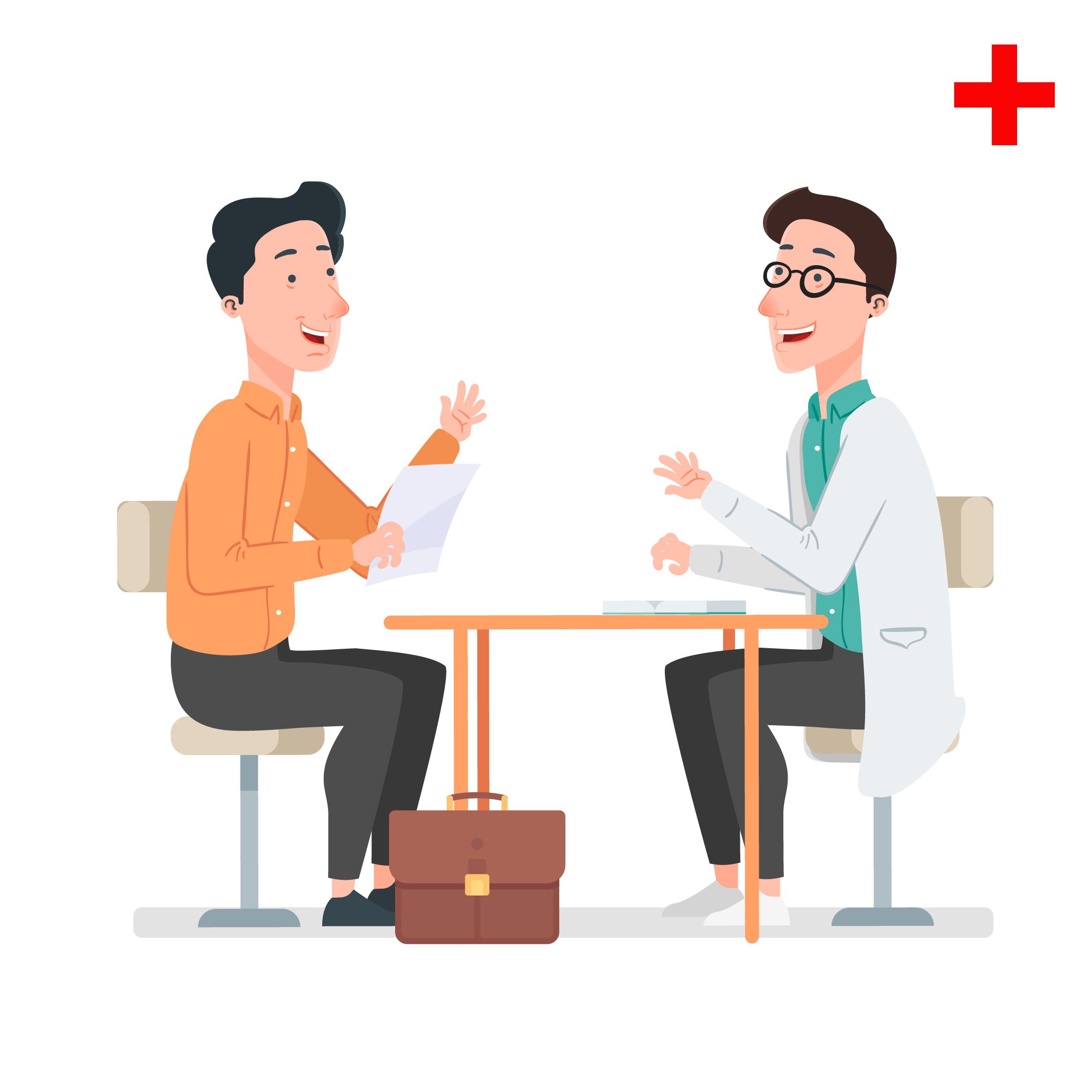 One on one conversation with chatbot.ai could help Medical-Rep
to improve the interaction part and understanding the core concepts to work upon.

Developing or forming an questionnaire could help Med-Rep to come up with a developed approaching strategy
With AI & Apps- https://chat.openai.com/
With AI reference info- https://bard.google.com/
[Speaker Notes: https://www.chameleon-pharma.com/services/pharma-regulatory-registration/Diabetes-regulatory-affairs/]
1. How I Generated ANS
1. High Price Objection   - 
      Acknowledge: Begin by acknowledging the doctor's concern and expressing understanding. You might      
       say, "I appreciate your concern about the price, doctor."
   - Value Proposition: Highlight the unique value proposition of your drug. Emphasize its effectiveness, quality, and any additional benefits that justify the price. Provide evidence such as clinical studies or testimonials.
   - Cost-Benefit Analysis: Help the doctor understand the long-term benefits and potential cost savings for patients. Illustrate how the efficacy and features of your drug can contribute to better patient outcomes, ultimately justifying the investment.
   - Offer Solutions: If possible, explore options such as discounts, bulk purchase incentives, or trial samples to ease the financial burden on the doctor's practice.


In situations like these, the key is to listen actively, address objections with empathy, and focus on the unique selling points of your product. Building a positive and collaborative relationship with the doctor can contribute to overcoming sales resistance and securing their endorsement of your pharmaceutical product.
With AI & Apps- https://chat.openai.com/
[Speaker Notes: https://www.chameleon-pharma.com/services/pharma-regulatory-registration/Diabetes-regulatory-affairs/]
Brandex (Sitagliptin + Metformin)
10. SALES TRAINING ABOUT THE PRODUCT
Introduction:Briefly introduce the drug and its generic name (sitagliptin).Provide a quick overview of the therapeutic class (e.g., Dipeptidyl peptidase-4 (DPP-4) inhibitors).Indications:Clearly state the approved indications for the drug.Highlight conditions or diseases for which sitagliptin is proven to be effective.Mechanism of Action:Explain how sitagliptin works in the body. Focus on its mechanism of action as a DPP-4 inhibitor, which helps regulate blood sugar levels.Efficacy and Clinical Studies:Summarize key clinical studies supporting the efficacy of sitagliptin.Include relevant data on its impact on glycemic control, patient outcomes, and any comparative studies with other treatments.Dosage and Administration:Provide clear and concise information on recommended dosage.Explain the administration guidelines, including whether it should be taken with or without food and any specific considerations.Safety Profile:Present information on the safety profile, including common and serious side effects.Discuss contraindications and precautions, such as specific patient populations to avoid.Drug Interactions:Highlight potential drug interactions with other commonly prescribed medications.Emphasize the importance of reviewing patients' current medication regimens to avoid adverse effects.Patient Counseling:Include key points for healthcare providers to discuss with patients, such as adherence to treatment, monitoring blood sugar levels, and recognizing signs of adverse reactions.Market Positioning:Provide information on how the drug positions itself in the market compared to other similar medications.Discuss any unique features or advantages that make it a preferred choice.Promotional Materials and Samples:Showcase any available promotional materials, such as brochures or pamphlets, that medical representatives can use in their interactions with healthcare professionals.Mention if there are samples available for distribution.Q&A and Discussion:Allocate time for questions and answers to address any queries or concerns medical representatives might have.Encourage an open discussion to enhance understanding and confidence in promoting the drug.
1. Sales training material preparation
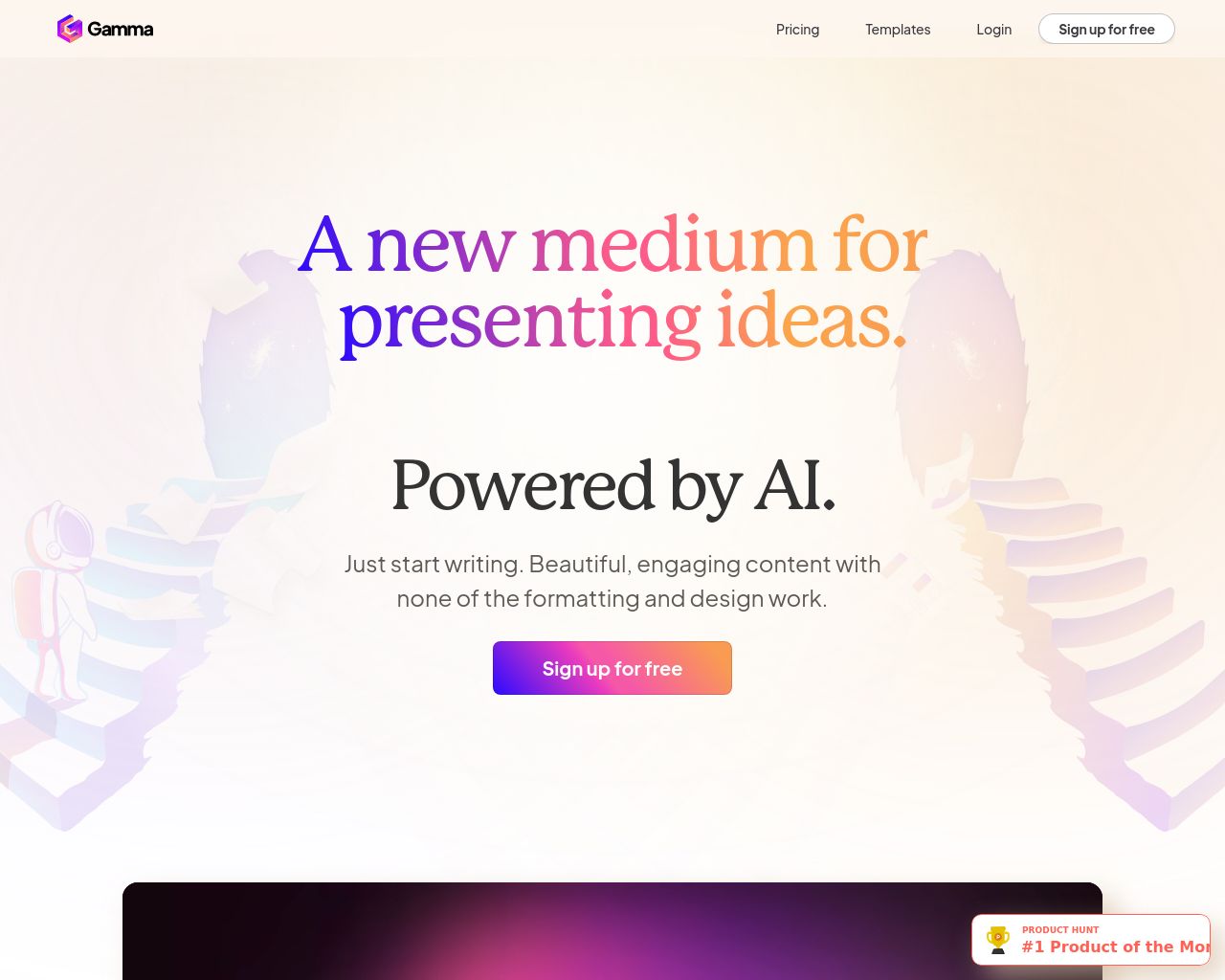 AI-Powered presentation making
Effortless Creation from the Ground Up

Design That Shines

The Art of Concise Communication

Interactivity that Captivates

Seamless Engagement and Collaboration
https://gamma.app/?lng=en
[Speaker Notes: https://www.chameleon-pharma.com/services/pharma-regulatory-registration/Diabetes-regulatory-affairs/]
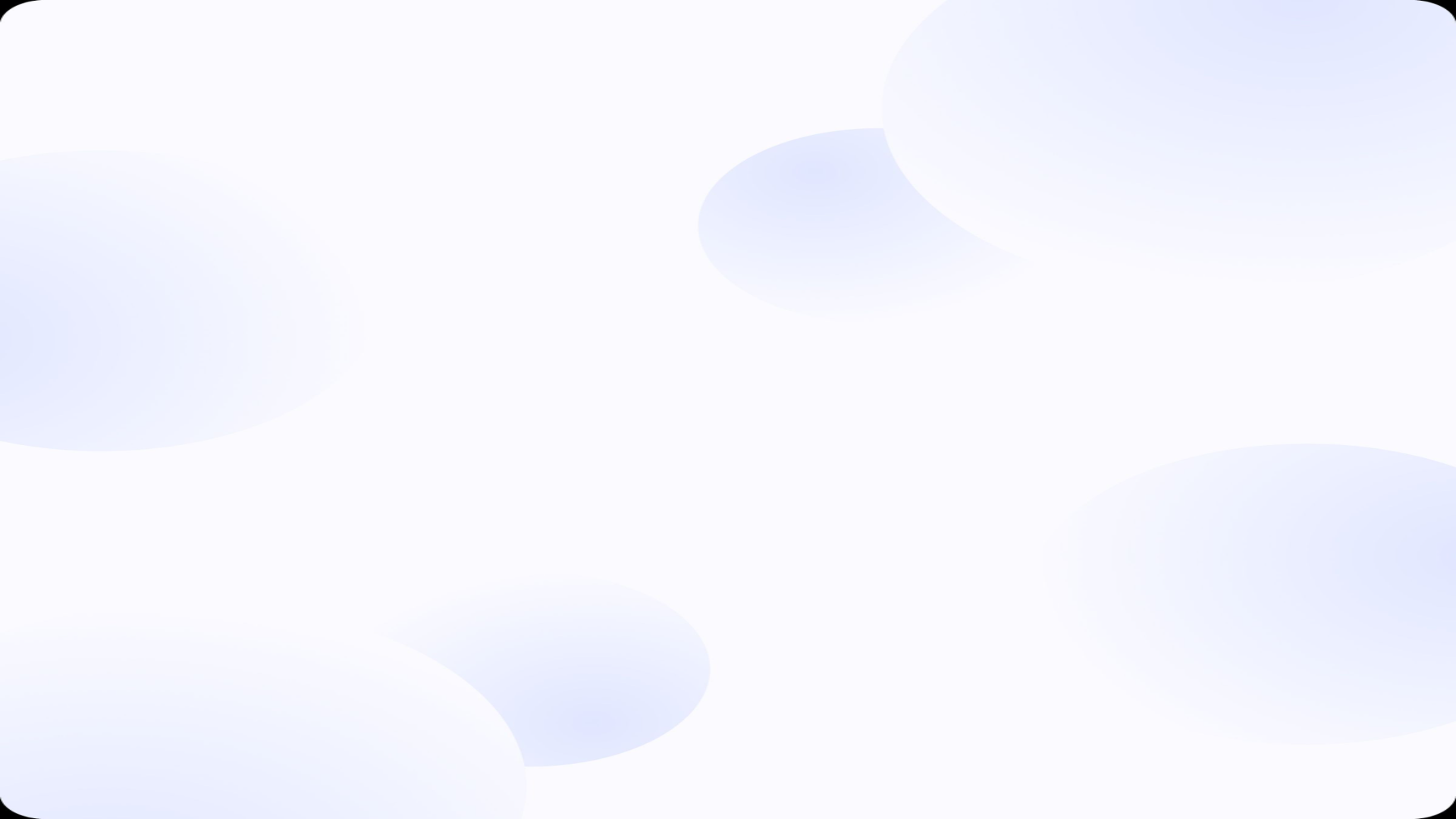 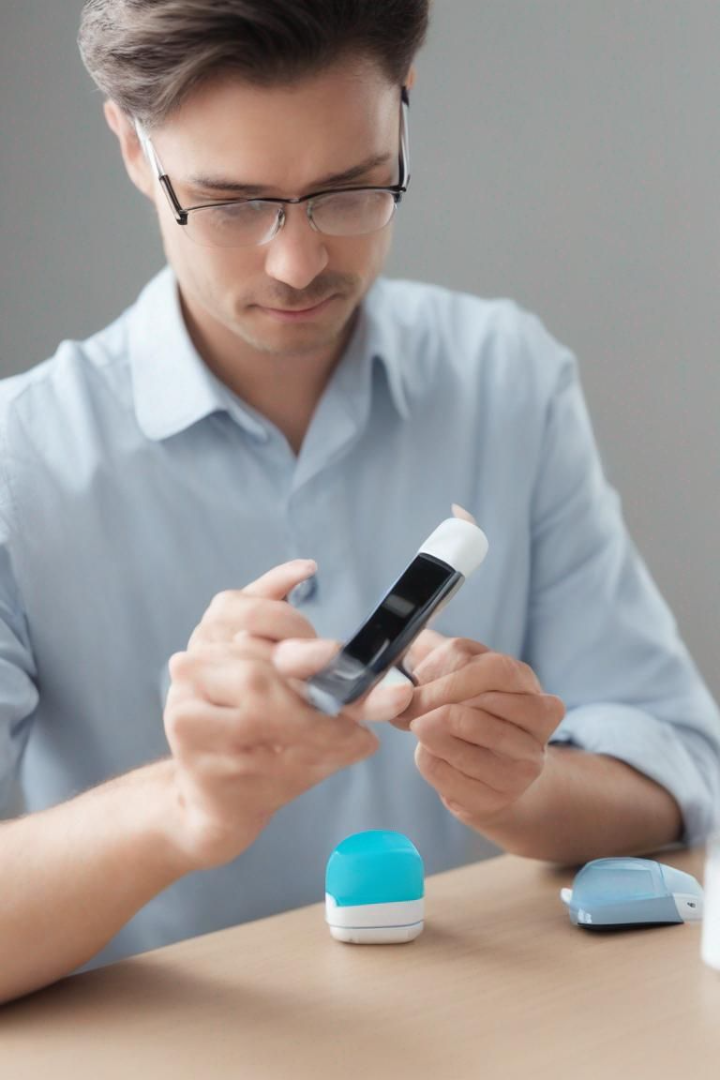 Introduction to Sitagliptin Product
Sitagliptin is a medication used to treat type 2 diabetes. It belongs to a class of drugs known as dipeptidyl peptidase-4 (DPP-4) inhibitors, which work by increasing the levels of incretin hormones in the body, ultimately reducing blood sugar levels.
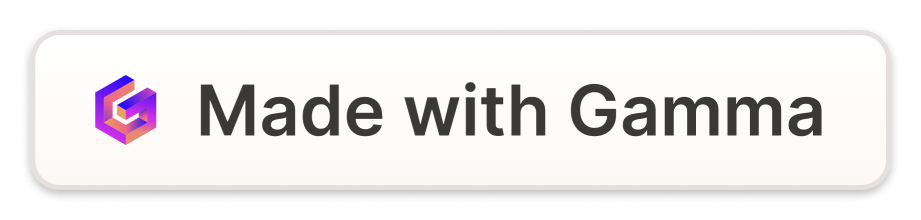 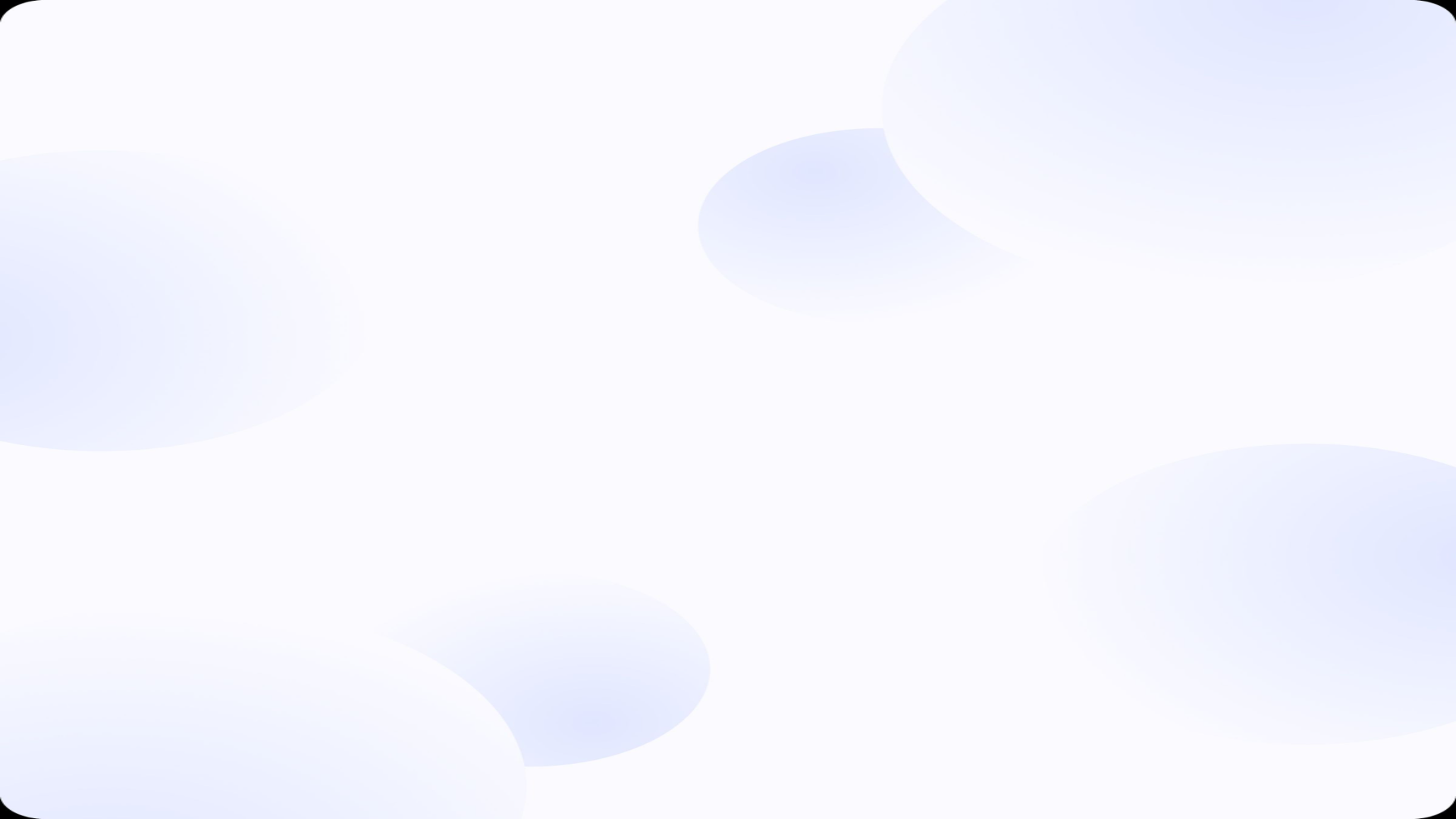 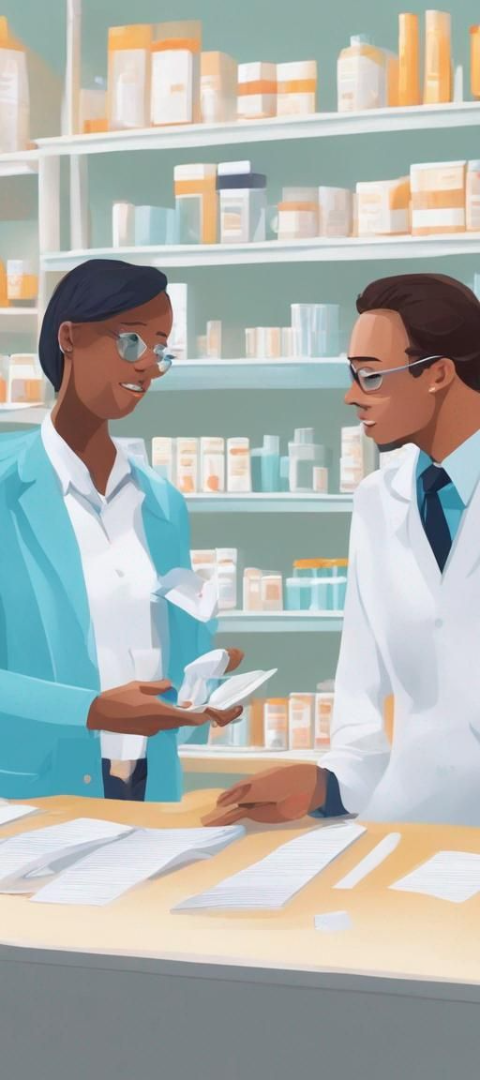 Safety Profile
1
2
Tolerability
Risk Mitigation
Sitagliptin has demonstrated a generally favorable safety profile, with a low incidence of adverse events in clinical studies.
The medication's safety has been well-established through extensive post-marketing surveillance and real-world patient experiences.
3
Common Side Effects
Common side effects include upper respiratory tract infection, headache, and nasopharyngitis, generally being mild to moderate in nature.
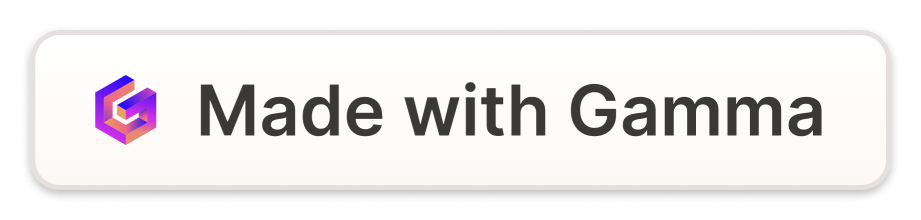 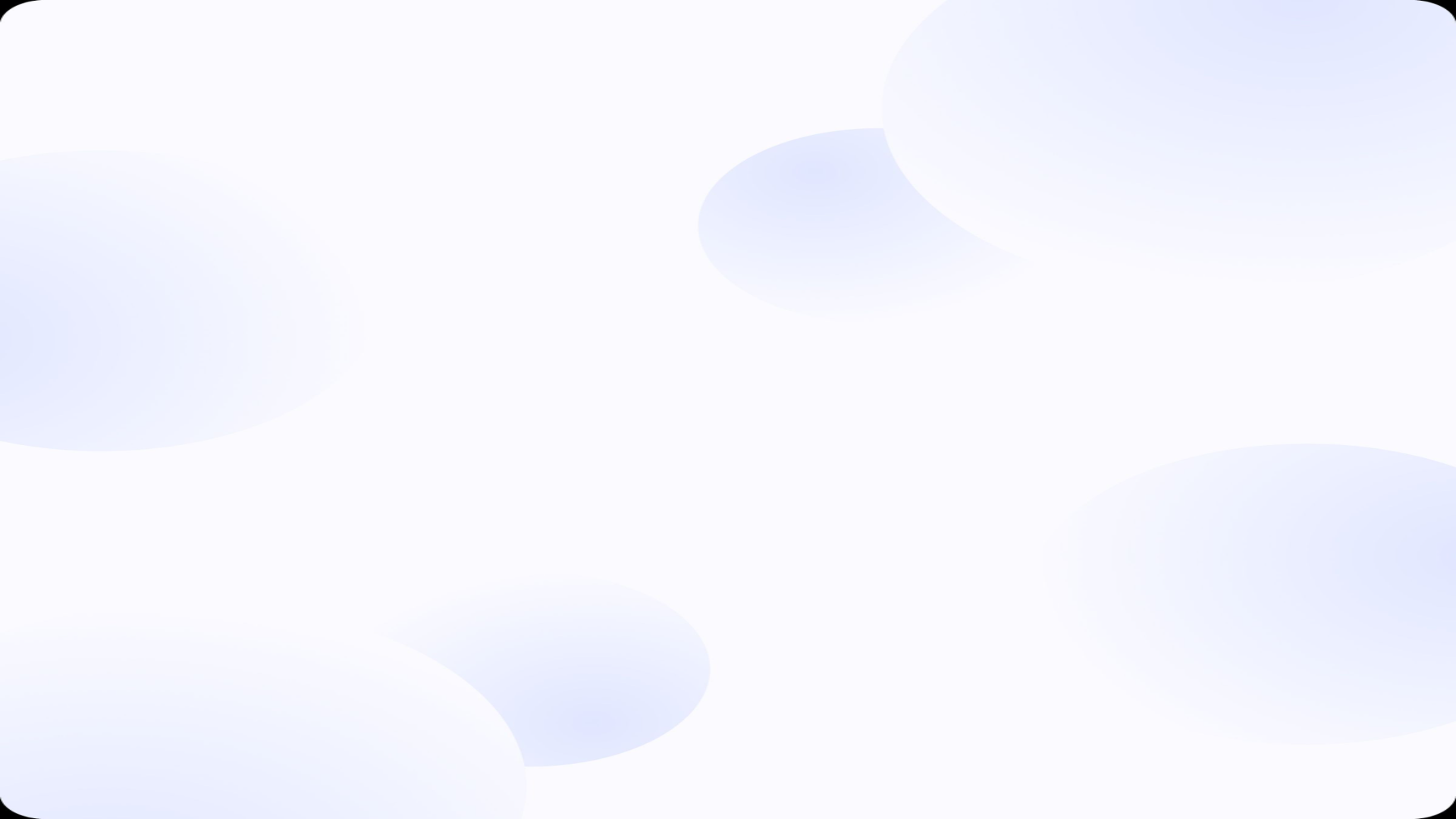 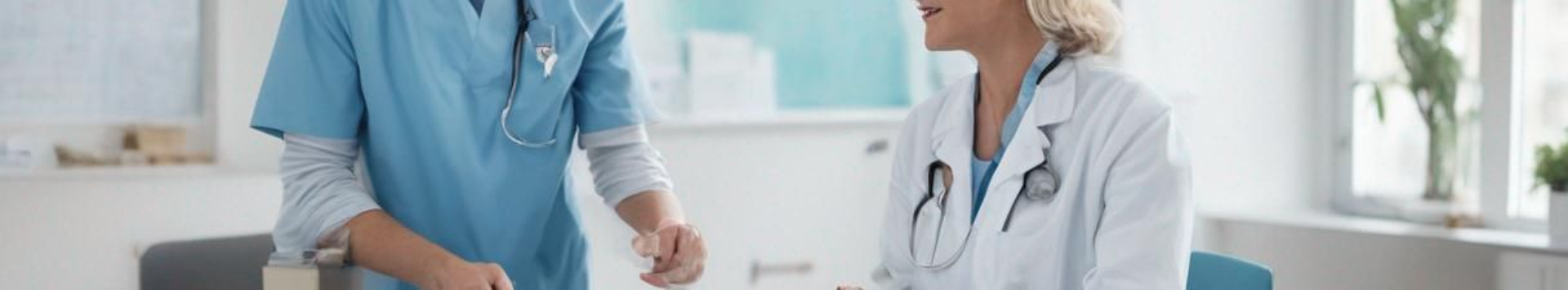 Indications and Approved Uses
Primary Indication
Monotherapy or Add-on
Renal Impairment
Sitagliptin is indicated as an adjunct to diet and exercise to improve glycemic control in adults with type 2 diabetes mellitus.
The dosage of Sitagliptin may need to be adjusted based on the patient's renal function, ensuring safe and effective use.
It can be used as monotherapy or in combination with other antidiabetic medications, offering flexibility in treatment strategies.
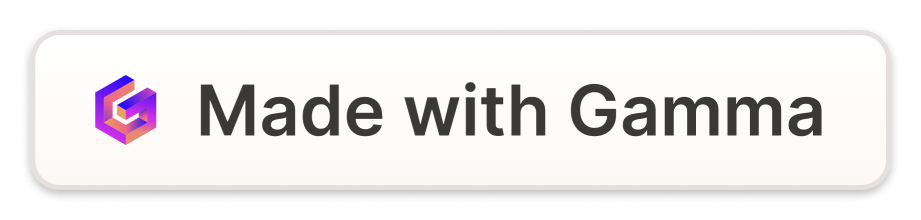 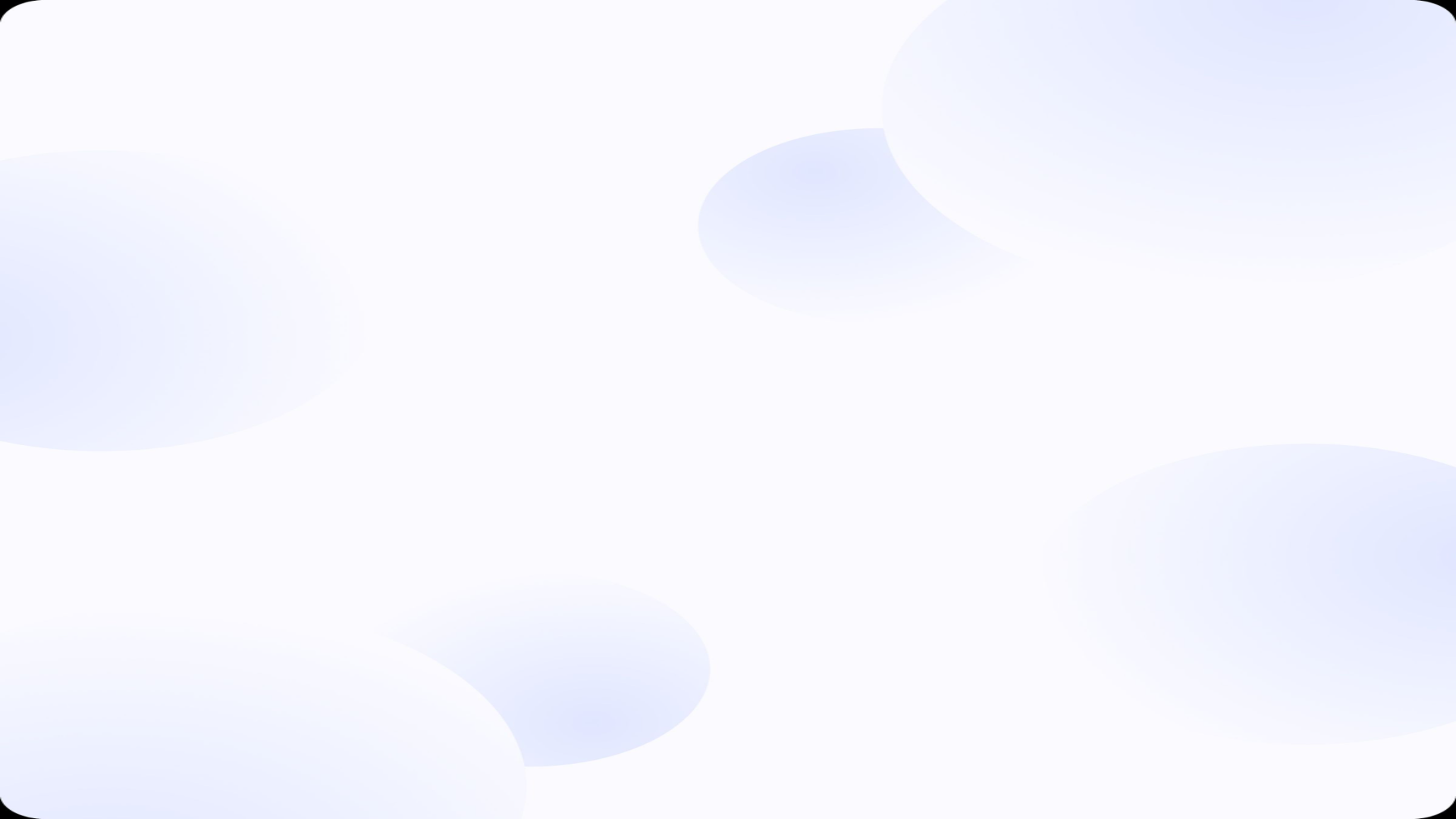 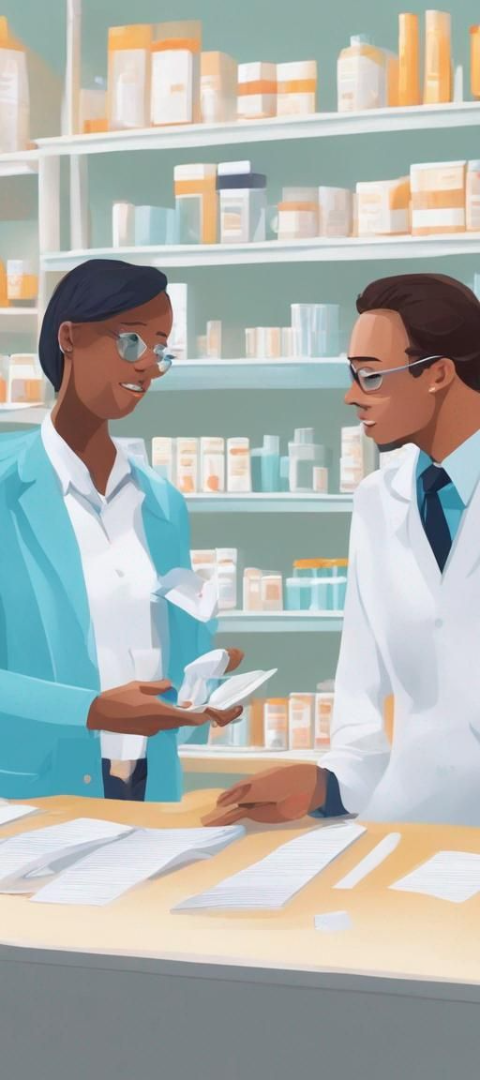 Safety Profile
1
2
Tolerability
Risk Mitigation
Sitagliptin has demonstrated a generally favorable safety profile, with a low incidence of adverse events in clinical studies.
The medication's safety has been well-established through extensive post-marketing surveillance and real-world patient experiences.
3
Common Side Effects
Common side effects include upper respiratory tract infection, headache, and nasopharyngitis, generally being mild to moderate in nature.
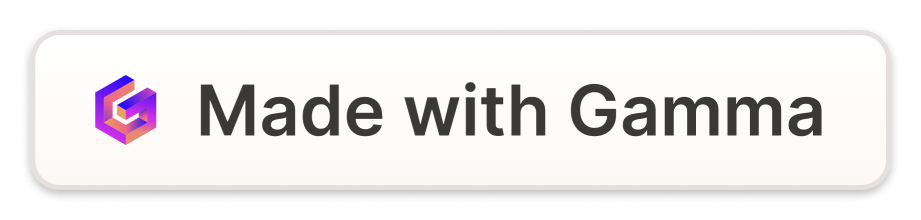 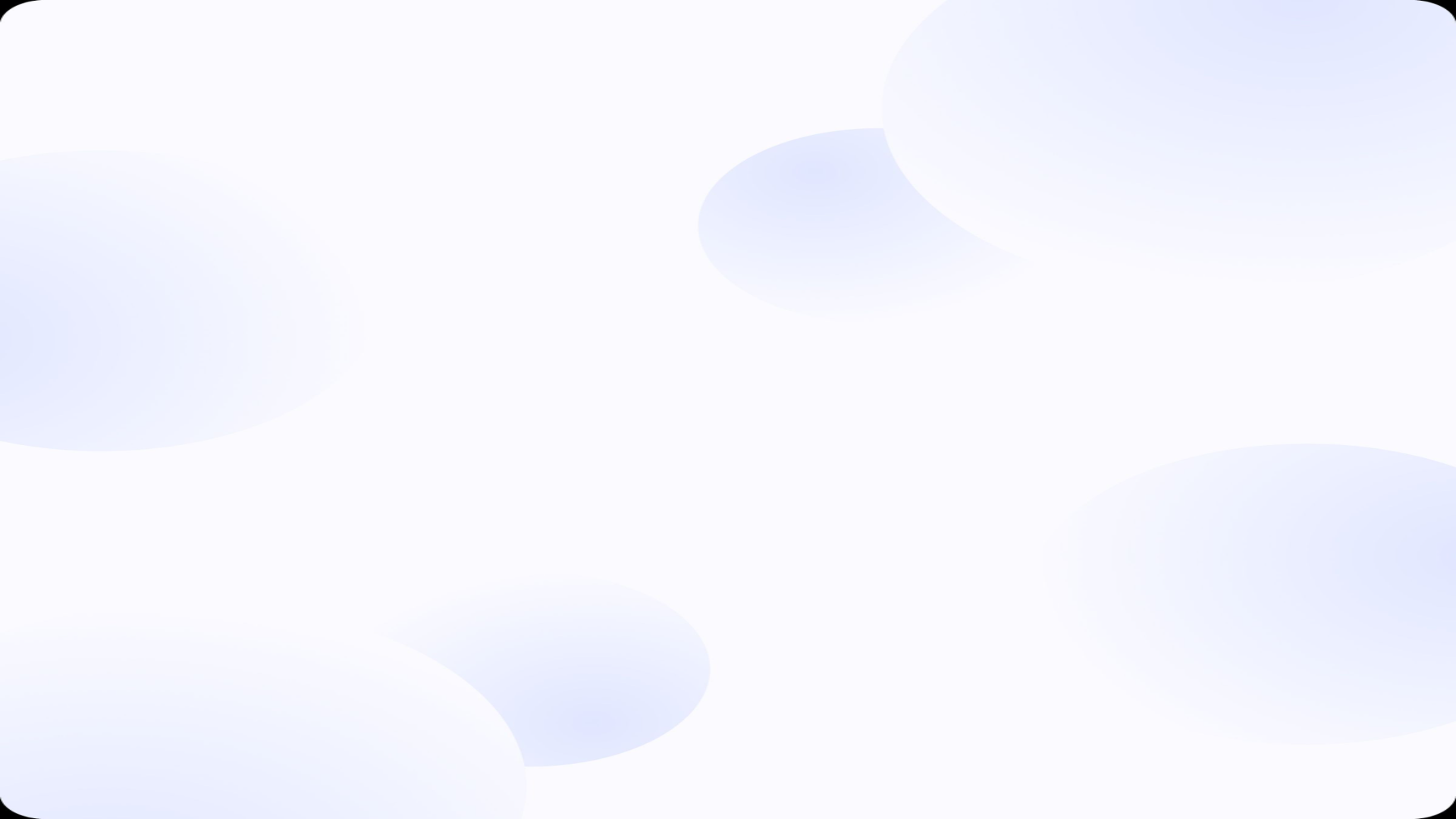 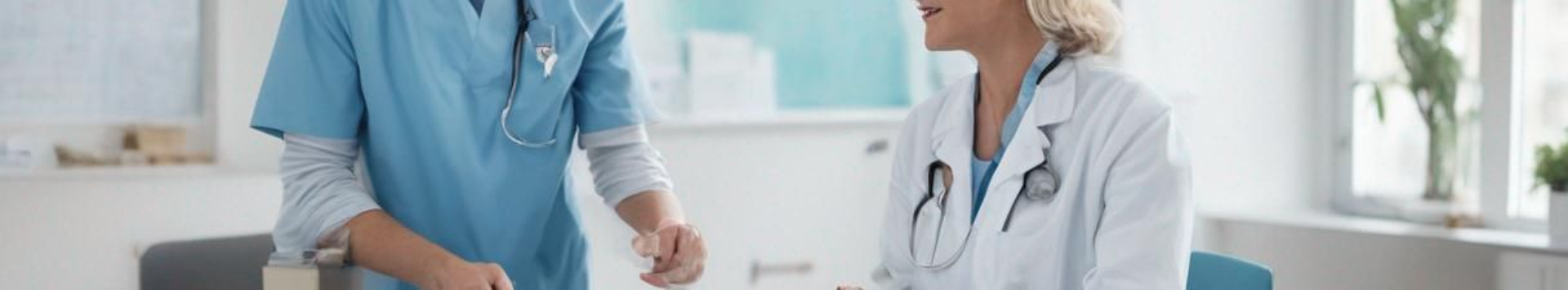 Indications and Approved Uses
Primary Indication
Monotherapy or Add-on
Renal Impairment
Sitagliptin is indicated as an adjunct to diet and exercise to improve glycemic control in adults with type 2 diabetes mellitus.
The dosage of Sitagliptin may need to be adjusted based on the patient's renal function, ensuring safe and effective use.
It can be used as monotherapy or in combination with other antidiabetic medications, offering flexibility in treatment strategies.
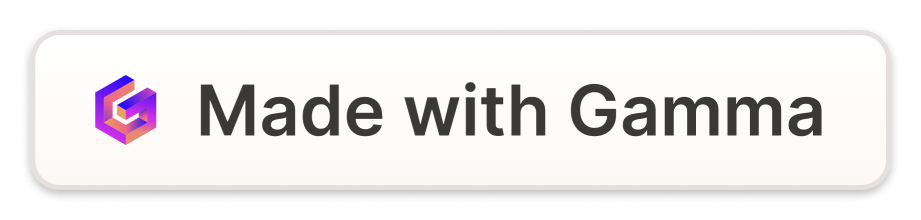 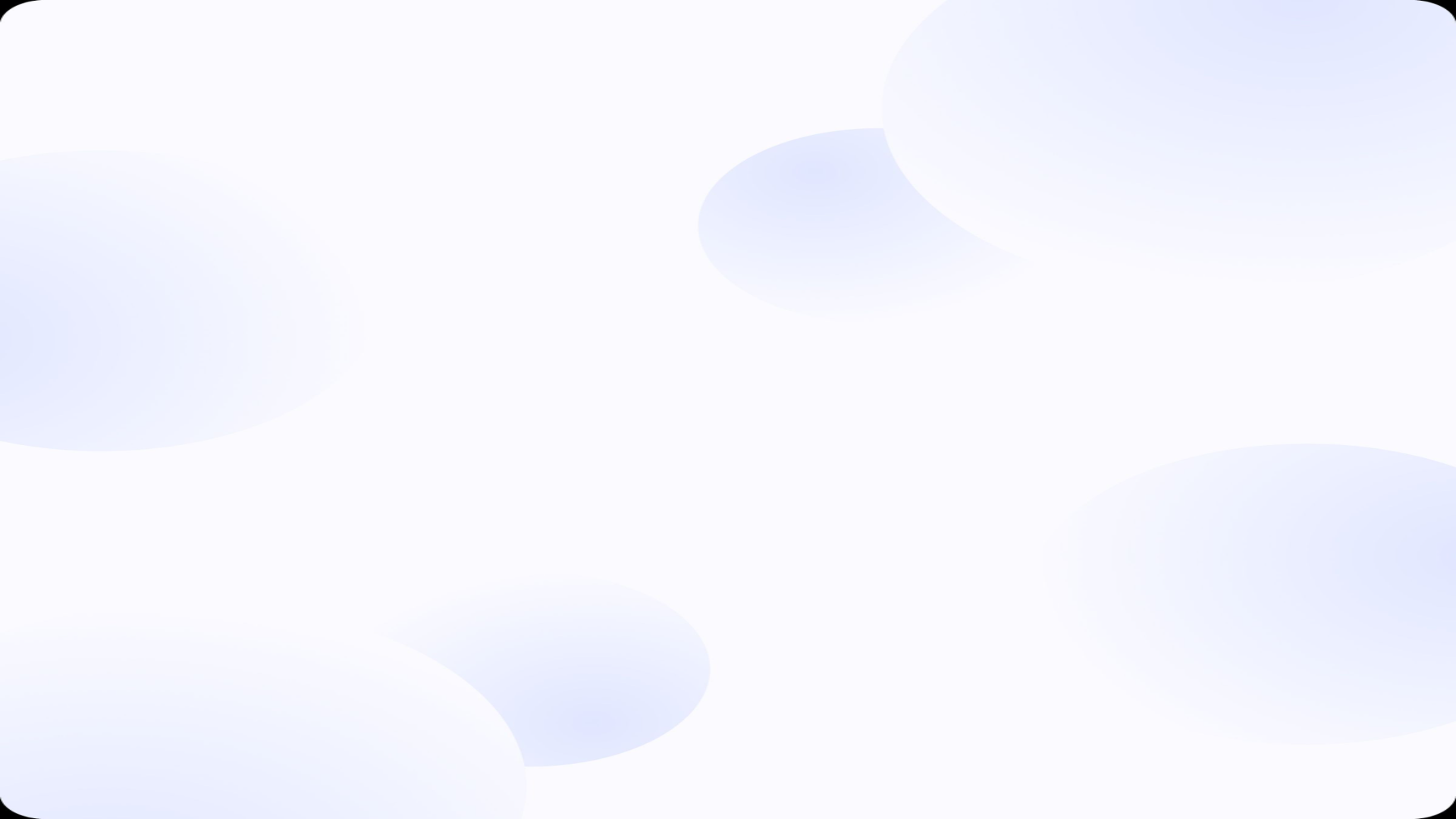 Dosage and Administration
100 mg
50 mg
Standard Dose
Renal Impairment
The recommended initial dose of Sitagliptin is 100 mg once daily, with or without food, for most patients.
For patients with moderate or severe renal impairment, a lower dosage of 50 mg once daily is recommended.
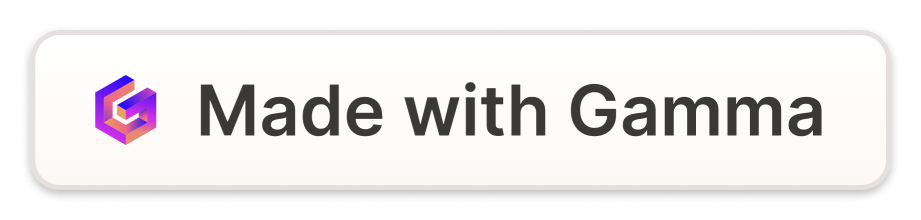 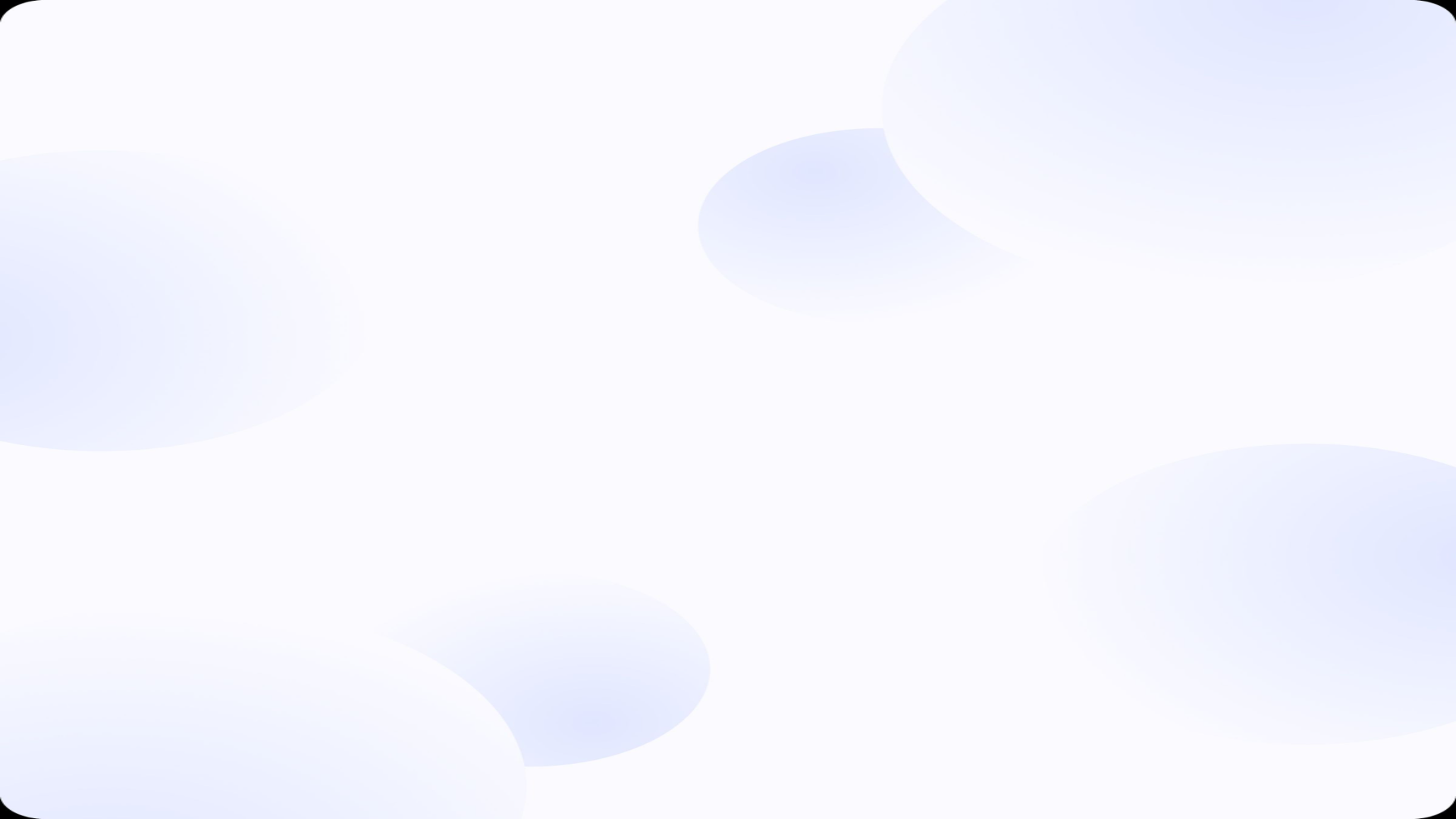 Key Scientific Evidence Supporting Sitagliptin
Clinical Efficacy
Proven reduction in HbA1c levels and positive impact on long-term glycemic control.
Safety Data
Extensive safety data from studies and real-world use, reinforcing the medication's favorable safety profile.
Mechanism Insights
Scientific understanding of the DPP-4 inhibition mechanism, shedding light on its unique mode of action.
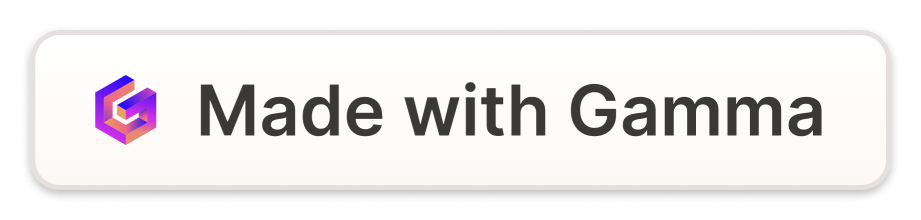 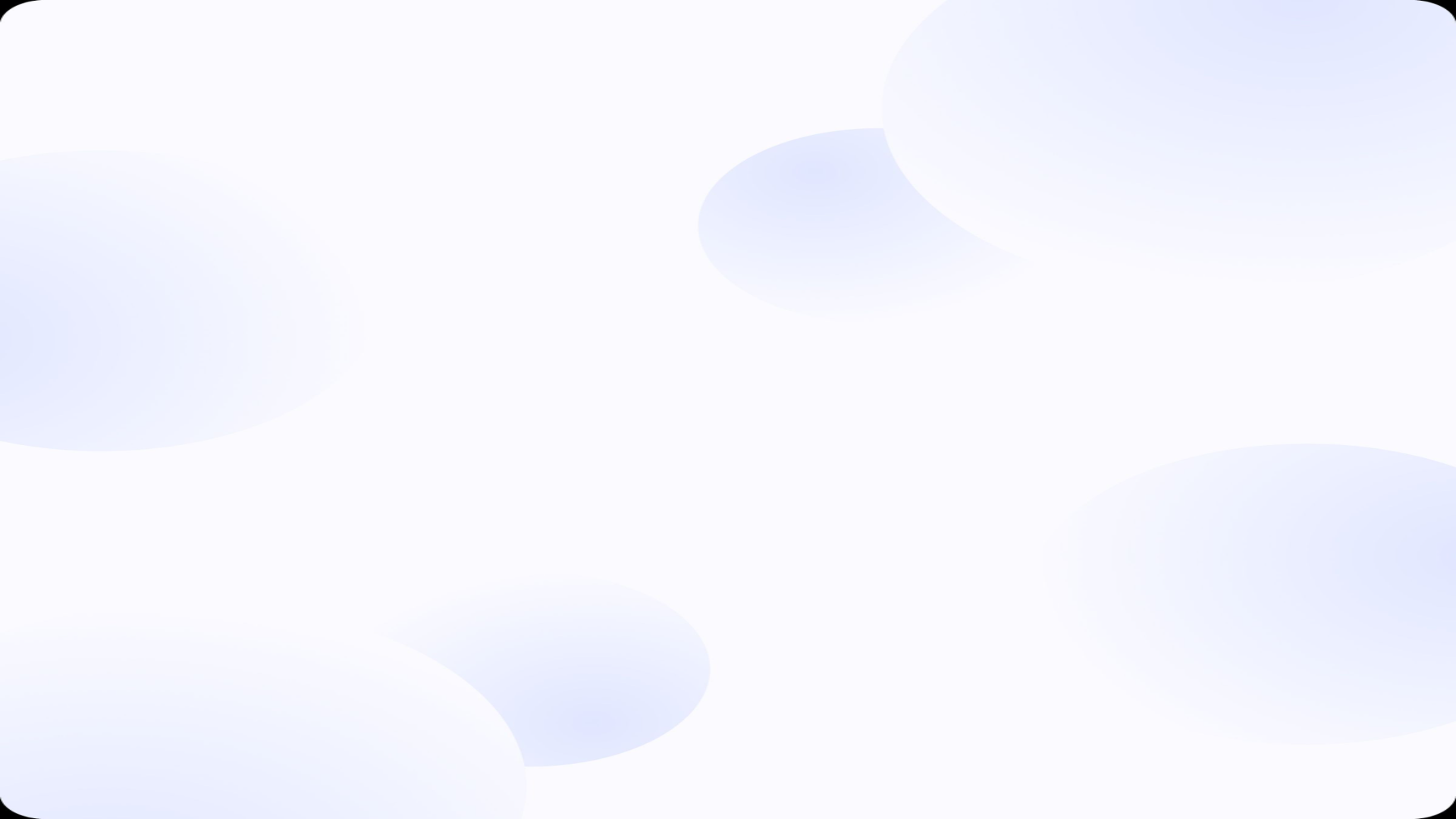 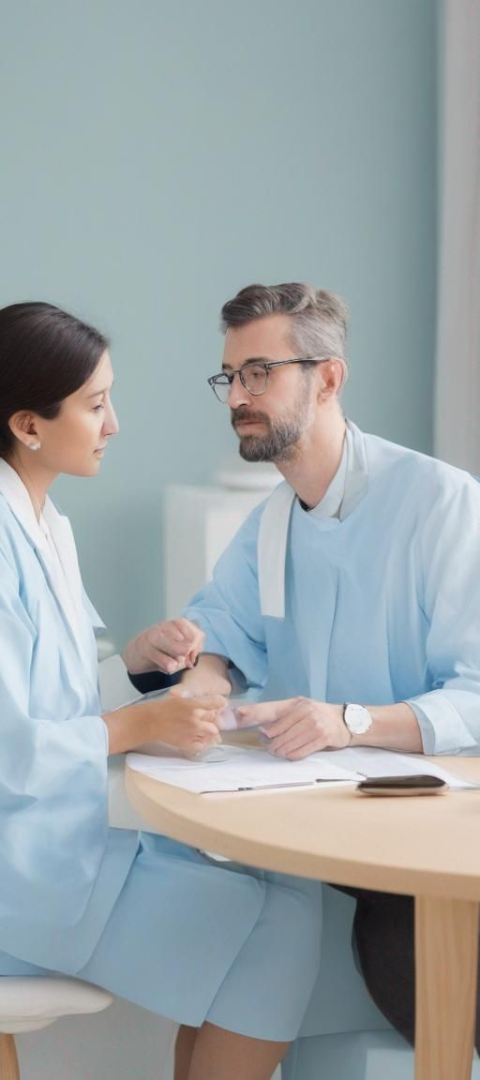 Conclusion and Key Takeaways
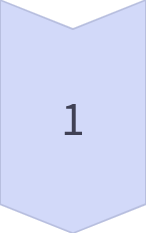 Effective Management
Sitagliptin offers effective glycemic control, reducing the risk of diabetes-related complications.
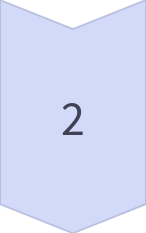 Well-Established Safety
The medication's safety and tolerability have been well-established through rigorous clinical trials and real-world use.
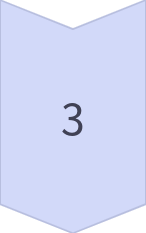 Treatment Flexibility
Its flexible dosing and combination options provide tailored approaches to meet patient needs and preferences.
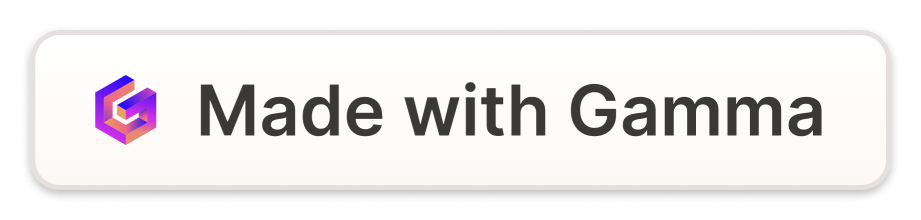 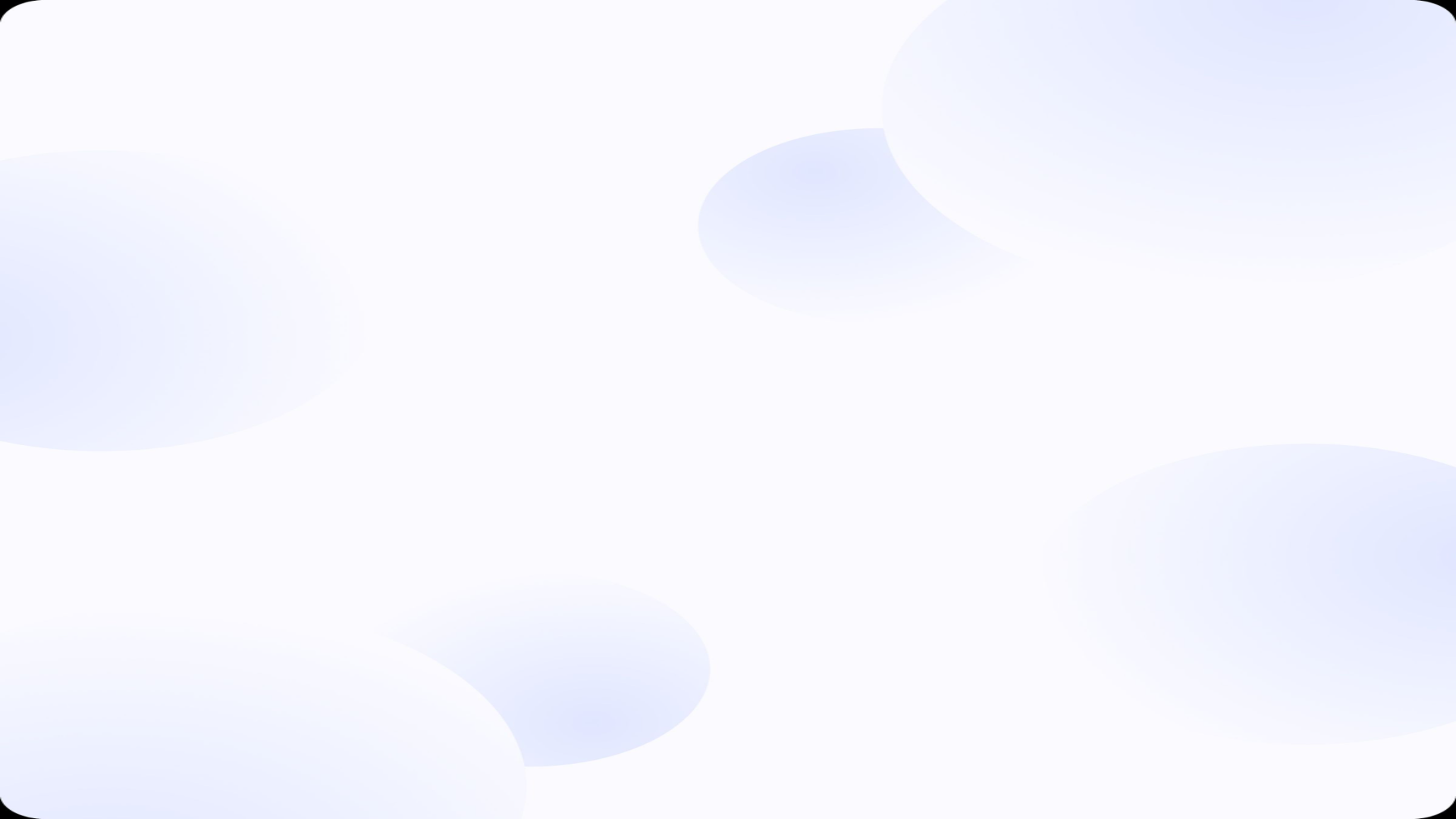 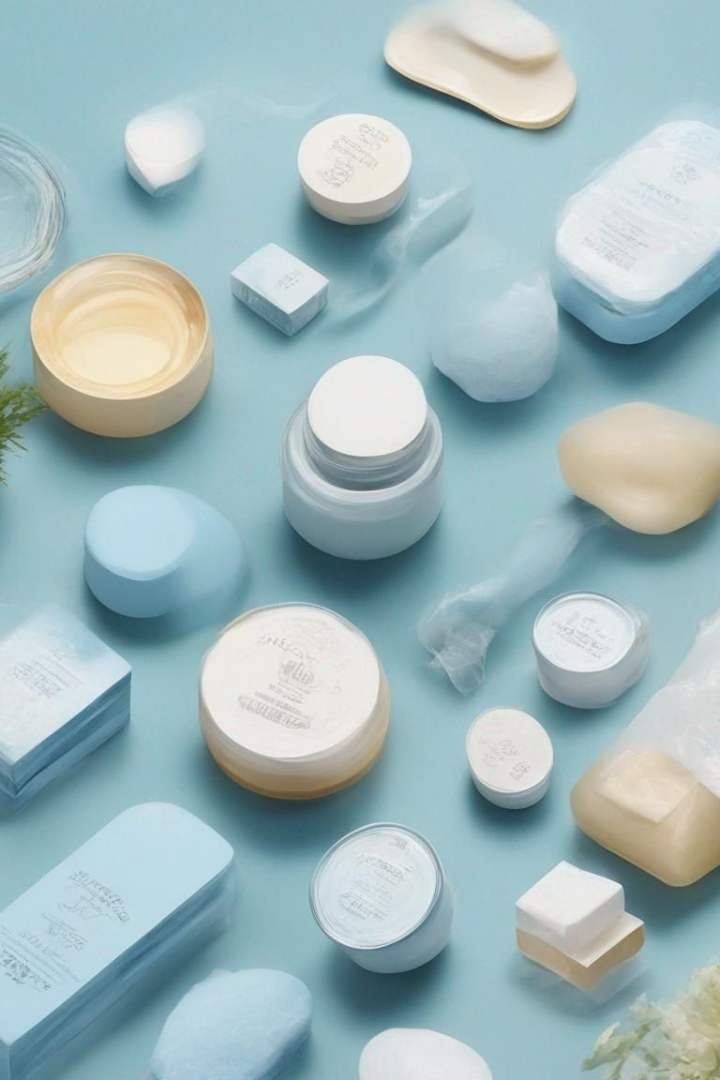 Promotional Material and Samples
Explore the range of promotional materials available and the provision of samples for healthcare professionals to gain insights into the product.
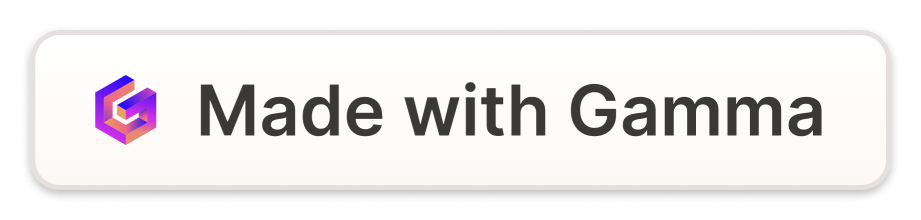 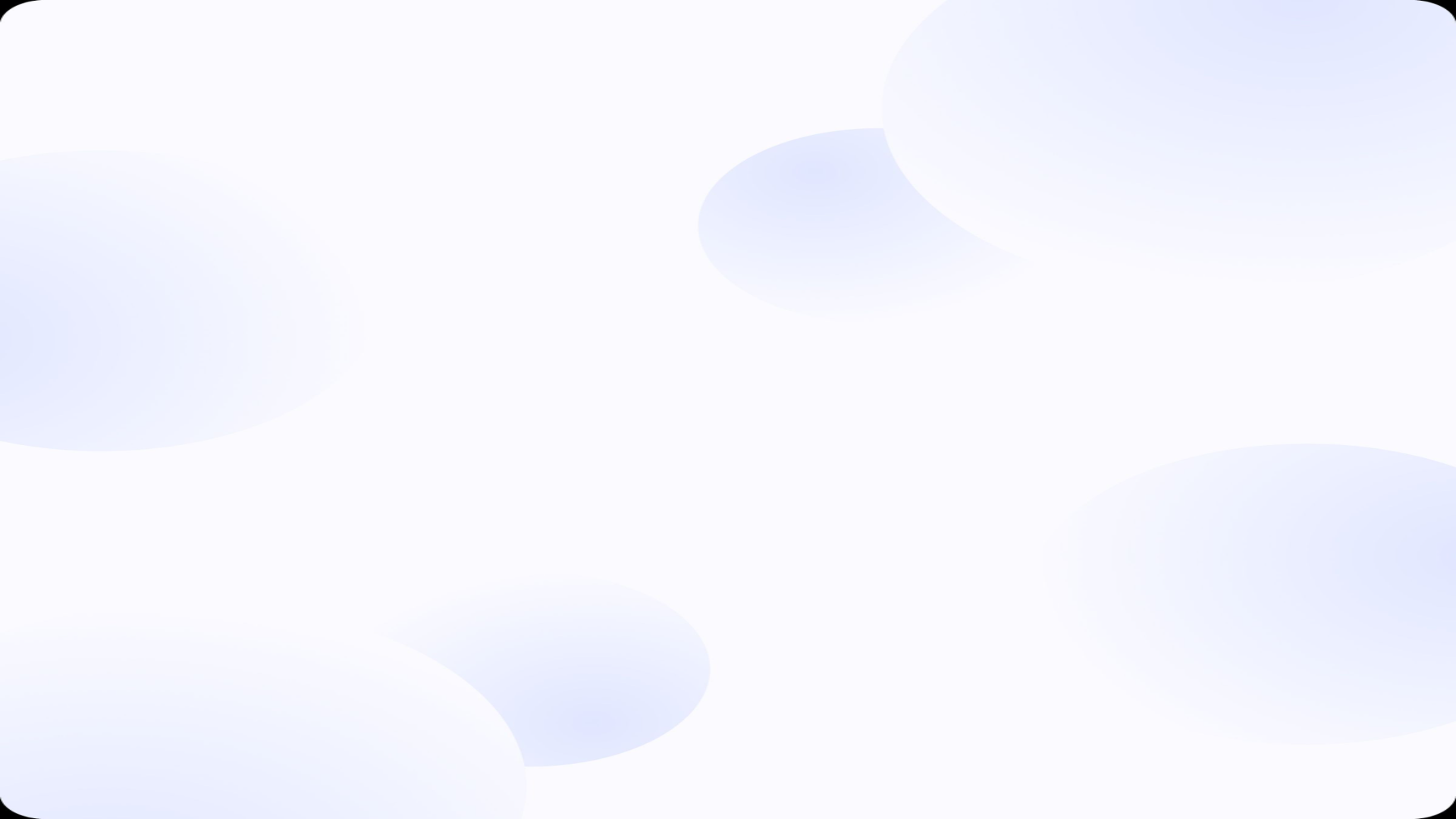 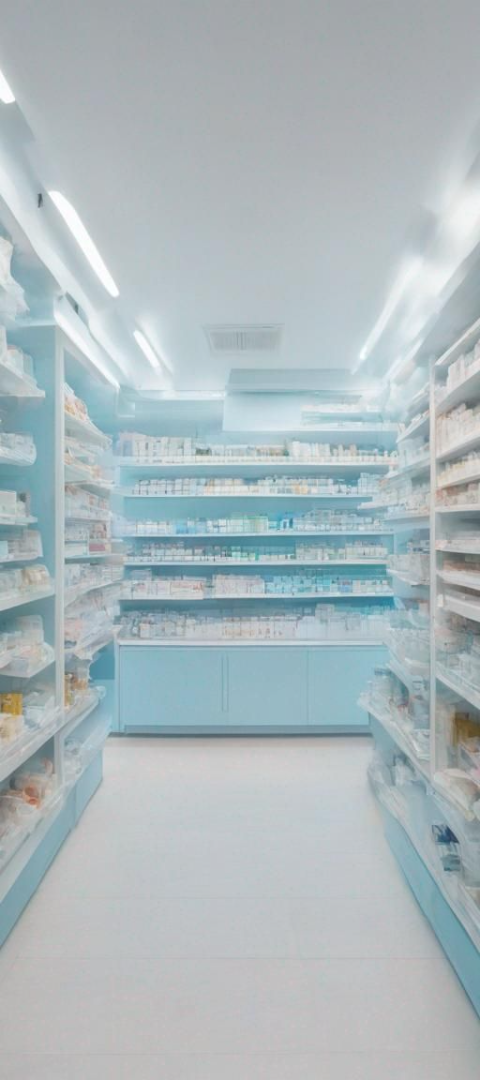 Market Positioning
Competitive Edge
Physician Engagement
Sitagliptin's unique mechanism and well-documented efficacy place it in a strong position within the diabetes treatment landscape.
Strategies for engaging healthcare providers and ensuring informed prescribing decisions to optimize patient care.
Access and Awareness
Efforts to enhance access to Sitagliptin for patients and raise awareness about its benefits and appropriate use.
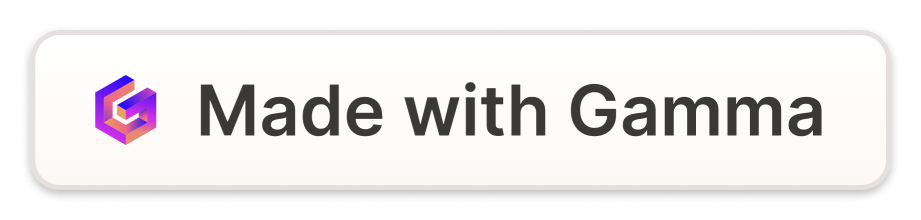